Как стать юристом № 1


  Серик Айтбаев

  Адвокат Алматинской городской
  коллегии адвокатов
Как стать юристом № 1
Почему надо быть Юристом № 1?
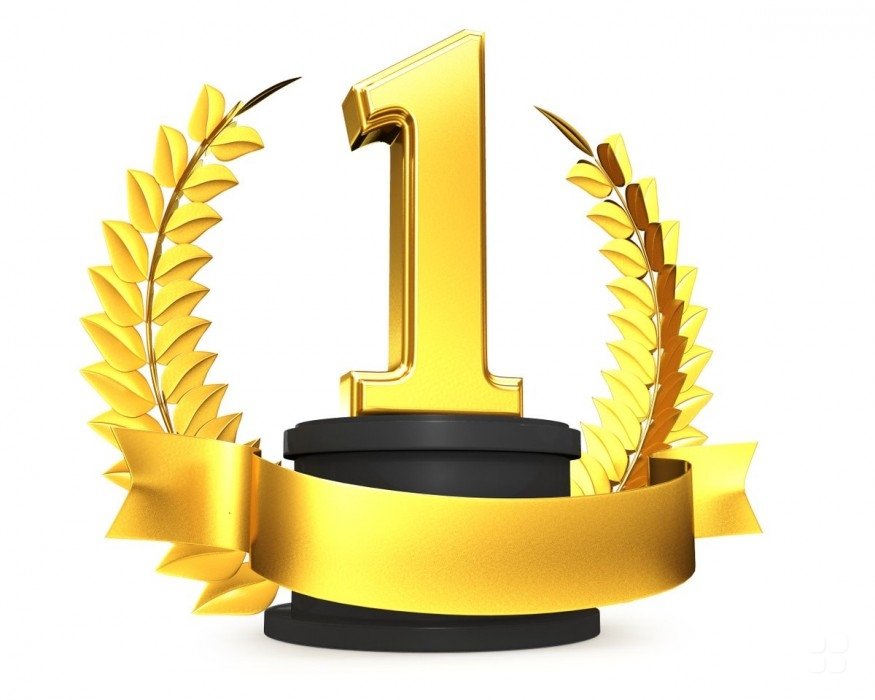 Как стать юристом № 1
Народная поговорка
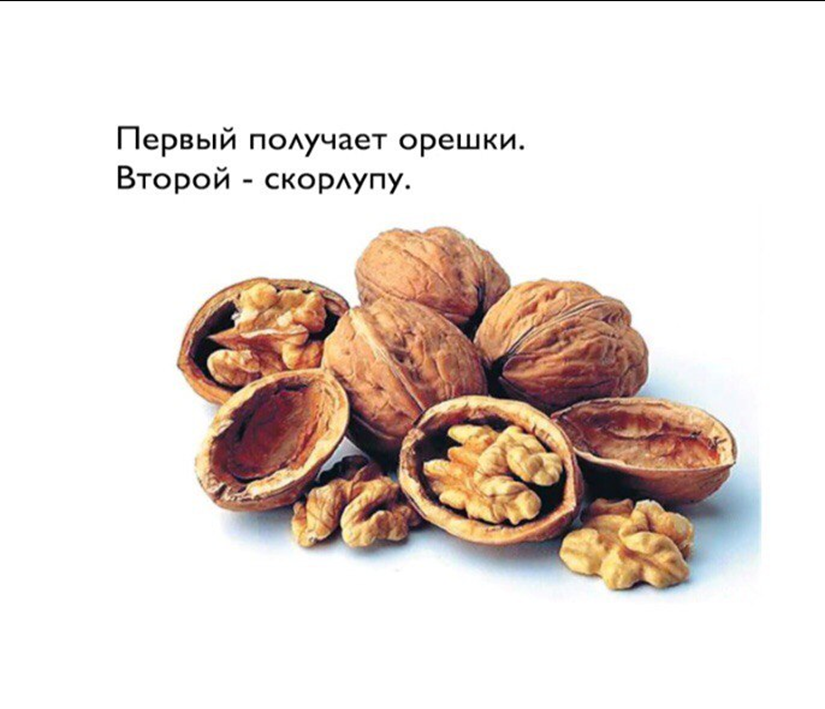 Как стать юристом № 1
Отсутствует самомотивация быть юристом № 1… 
Что делать?
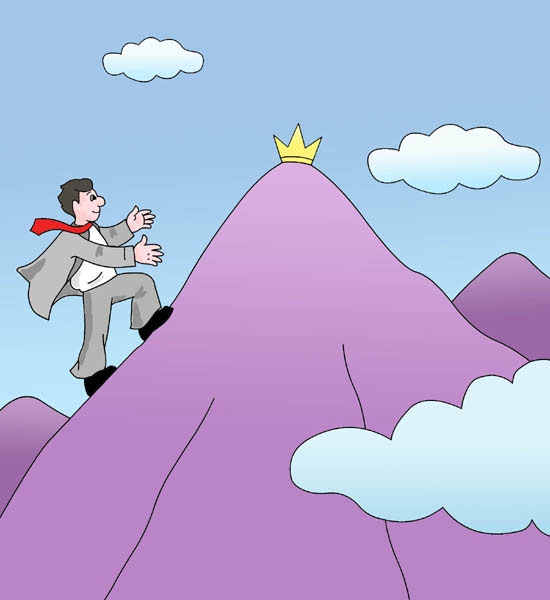 Как стать юристом № 1
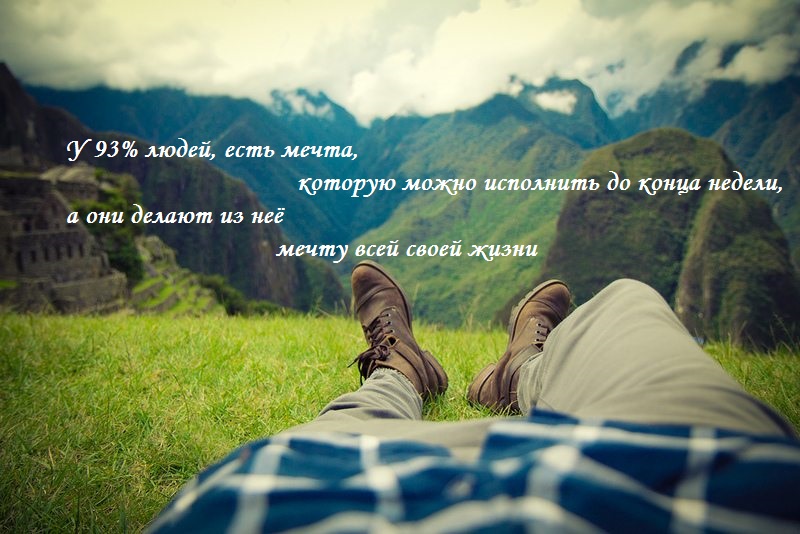 Как стать юристом № 1
Закон Парето (принцип Парето, принцип 80/20)
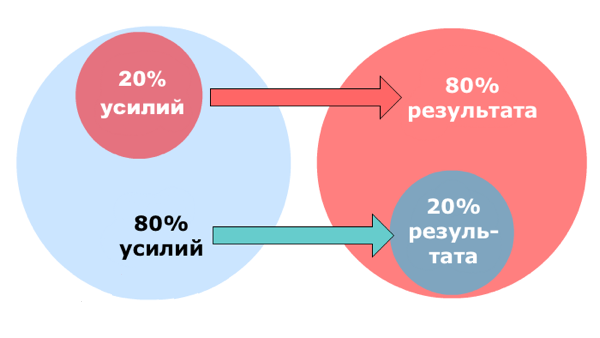 Как стать юристом № 1
Понимание закона Парето
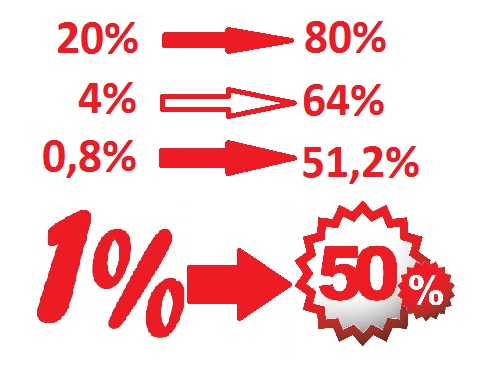 Как стать юристом № 1
Так как же стать Юристом №1?
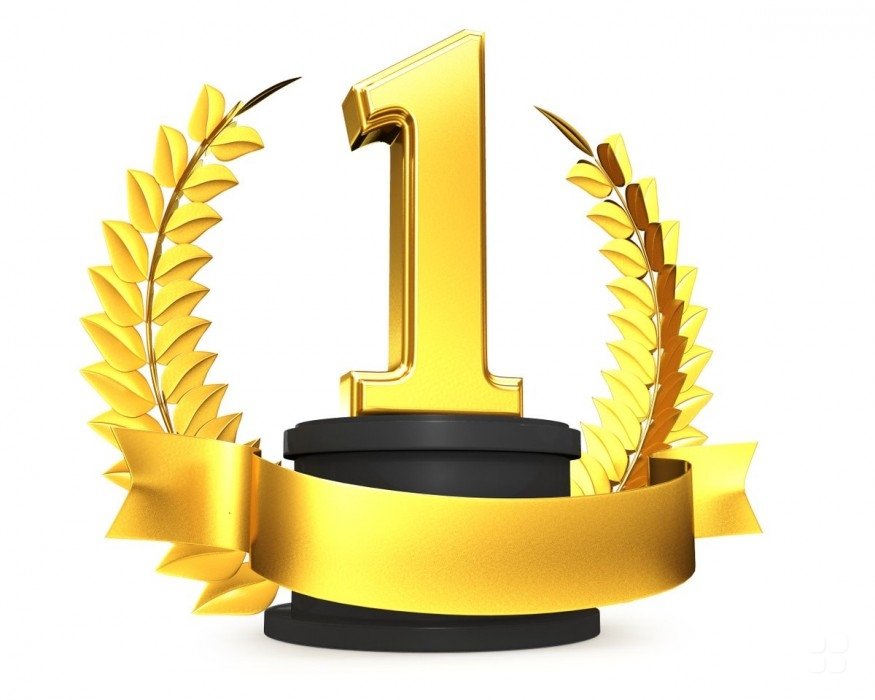 Как стать юристом № 1
Чтобы стать юристом №1 нужно развивать:
Экспертность
Профессиональные качества
3.    Репутацию (доверие)
4.    Увеличивать охват (кто вас знает)
Как стать юристом № 1
Как развить экспертность?
Постоянно изучать судебную практику
Писать статьи на сайт zakon.kz, Параграф или другой профильный сайт
Проводить вебинары
Писать уникальные авторские посты в соцсетях
Участвовать в профильных мероприятиях (Народный Юрист, Форум корпоративных юристов, Красный Крест и тп)
Как стать юристом № 1
Профессиональные качества:
Профайлинг (физиогномика)
Предварительная подготовка (альтернативная история событий)
Переговоры
Судебная борьба
Техника задавания вопросов
Манипуляции
Постоянное повышение квалификации
Как стать юристом № 1
Из словаря:

Репута́ция (англ. reputation), реноме́ (фр. renommée) — закрепившееся определённое мнение о человеке или группе людей.
Как стать юристом № 1
В данном контексте репутация это: 1. Кто я и чем отличаюсь от других юристов?2. В чем моя ценность для клиента?
Как стать юристом № 1
Охват
Первый круг: Вас знают коллеги
Второй круг: Вас знают в Вашем регионе (городе)
Третий круг: Вас «боятся» в своей регионе (городе)
Четвертый круг: Вас знают и Вы вдохновляете людей в своей стране 
Пятый круг: Вы Вас знают и Вы вдохновляете людей в СНГ или мире
Как стать юристом № 1
Как я узнаю, что я юрист № 1?
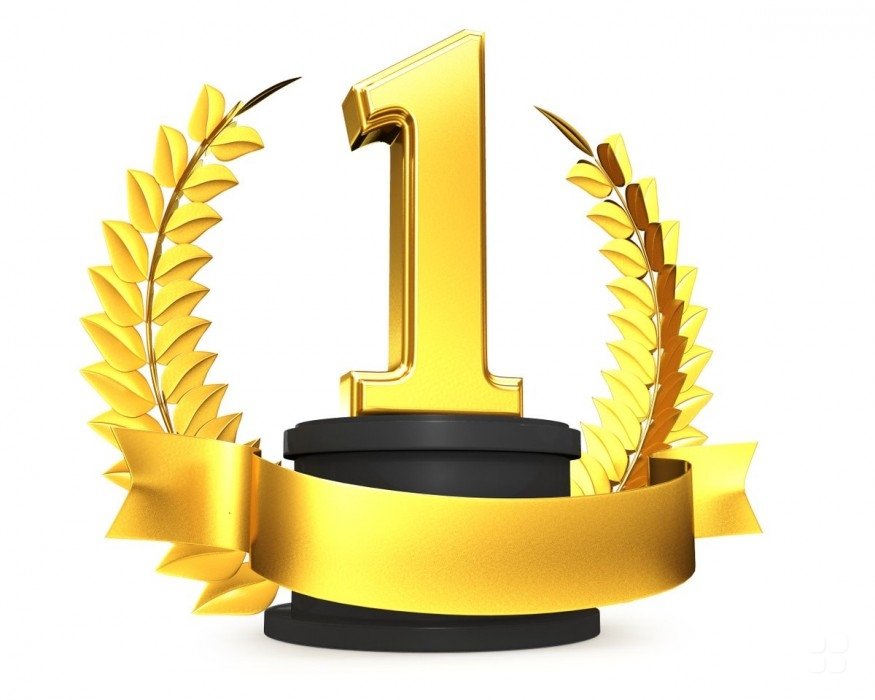 Как стать юристом № 1
Когда Вы станете 
Личным Брендом!!!
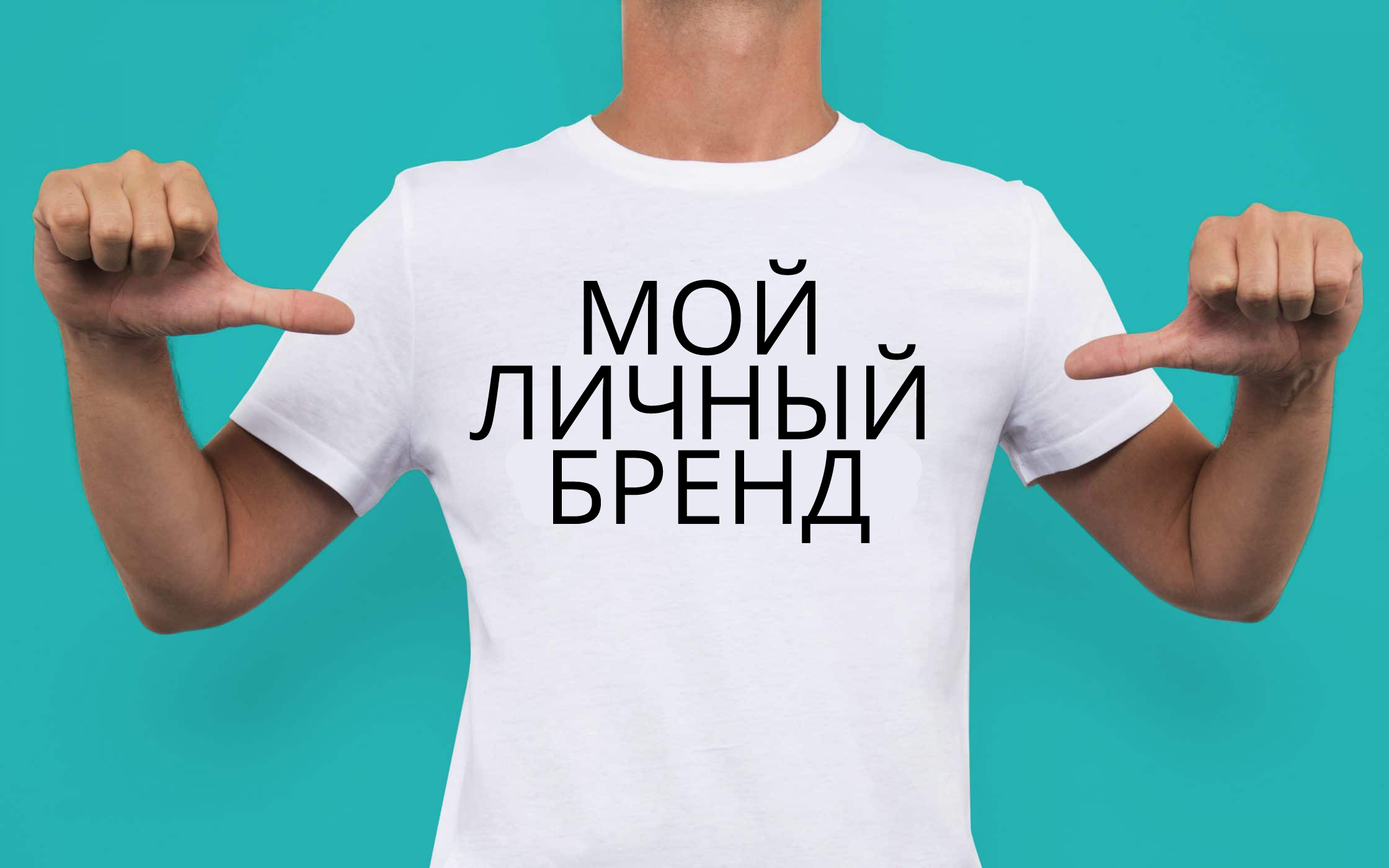 БЛАГОДАРЮ ЗА ВНИМАНИЕ!

Серик Айтбаев
адвокат Алматинской городской коллегии адвокатов
Тел.: +7 (707) 835 33 11E-mail: helpme@advok.kz